«Система работы над развитием читательской грамотности в урочной и внеурочной деятельности»
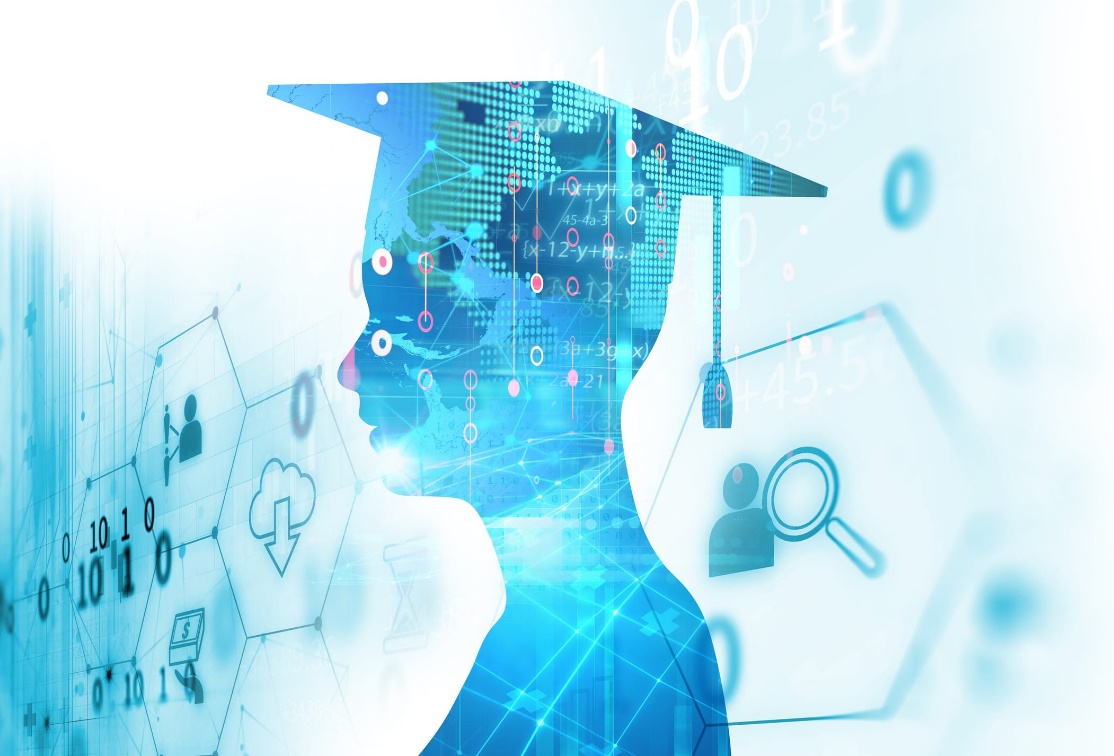 Ольховик О.К., заместитель директора по УВР МАОУ СОШ № 216, учитель русского языка и литературы, руководитель РМО учителей русского языка и литературы Октябрьского района.
Читательская грамотность …
Понимание и интерпретация текста, выделение ключевой информации
Пример использования приема «Хронологическая лента» на уроке литературы 9 кл.
Пример задания: Какие события из жизни и творчества М.Ю. Лермонтова связаны с Пятигорском?
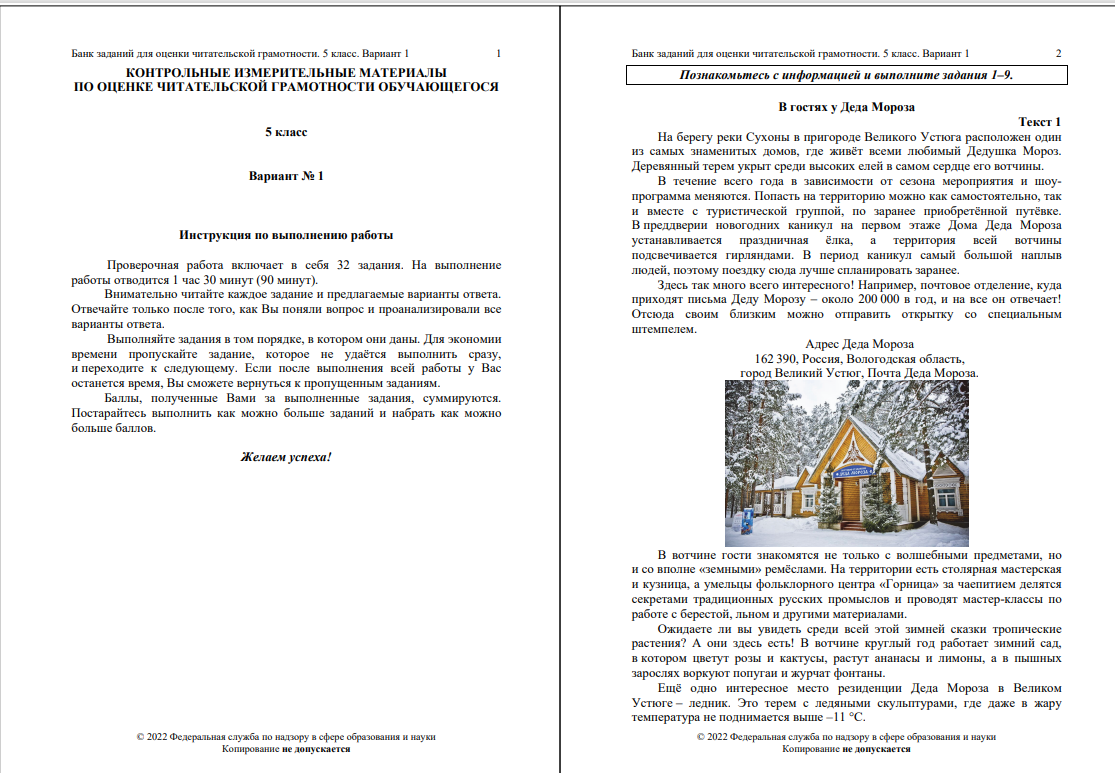 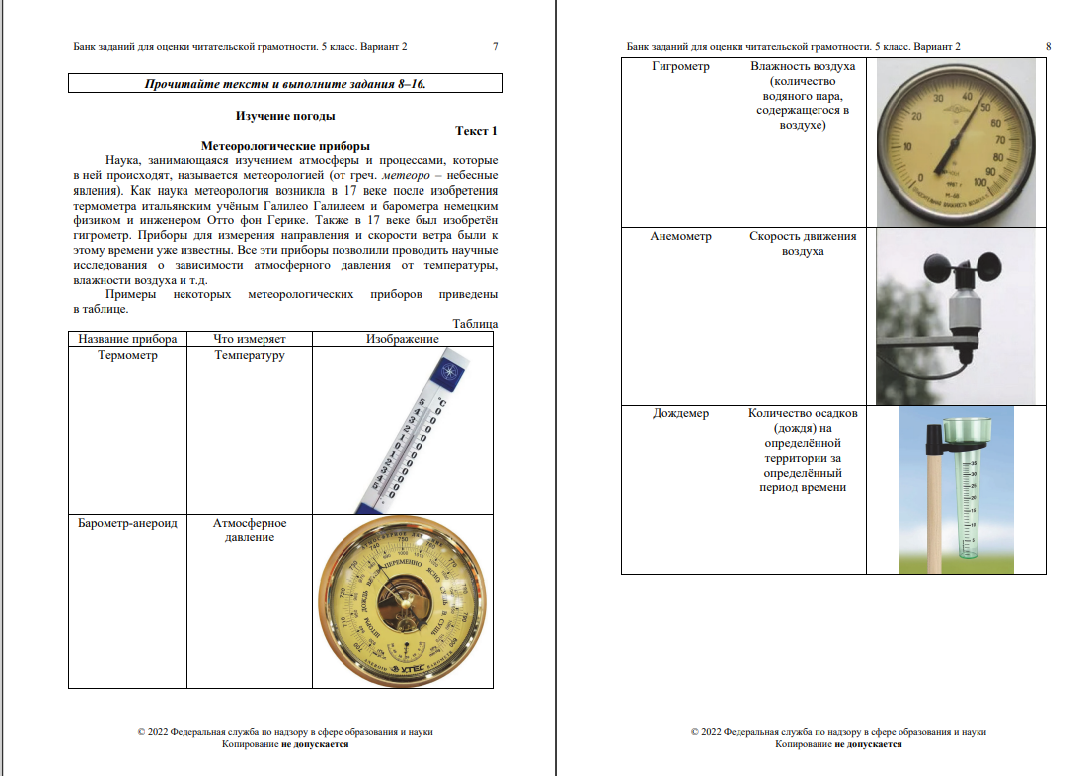 Работа с материалами по развитию функциональной грамотности.
Источник: ФИПИ
Работа с разными видами текста
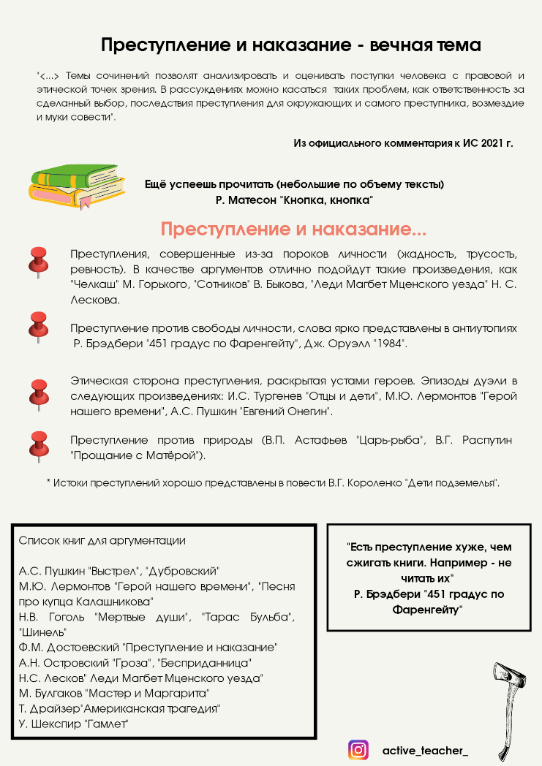 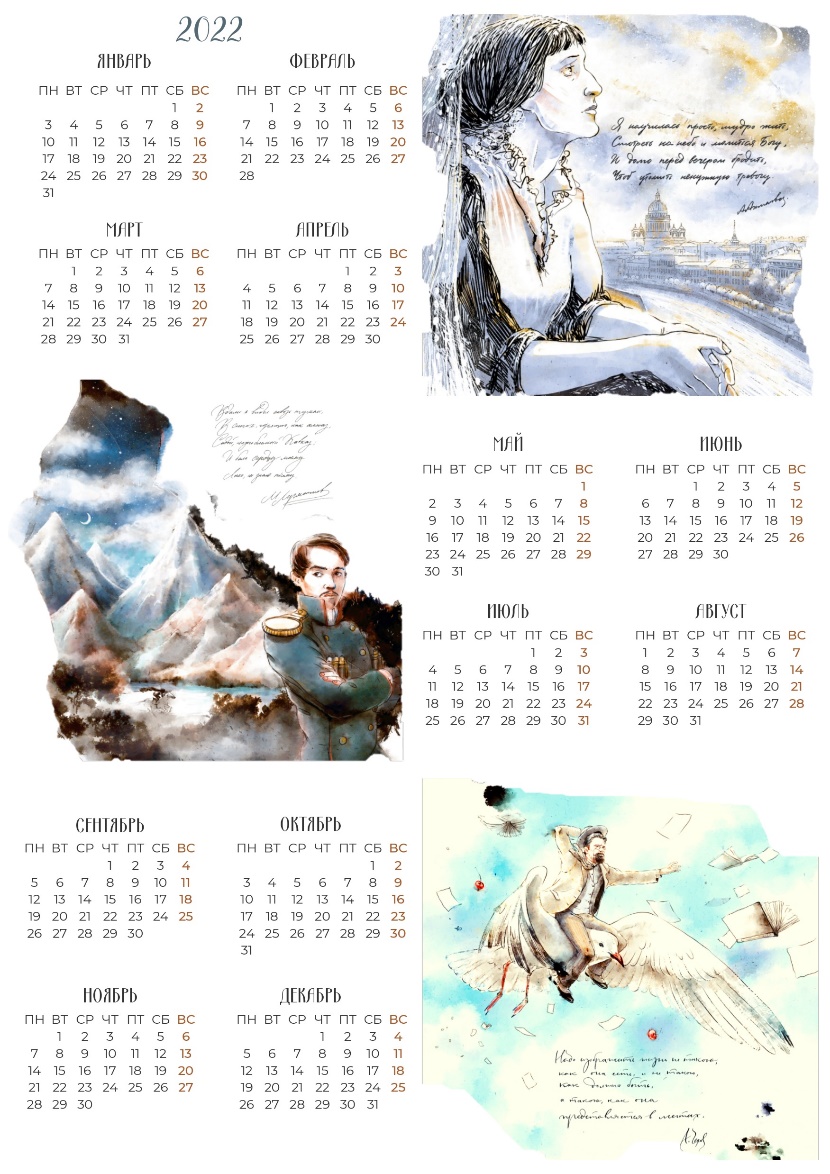 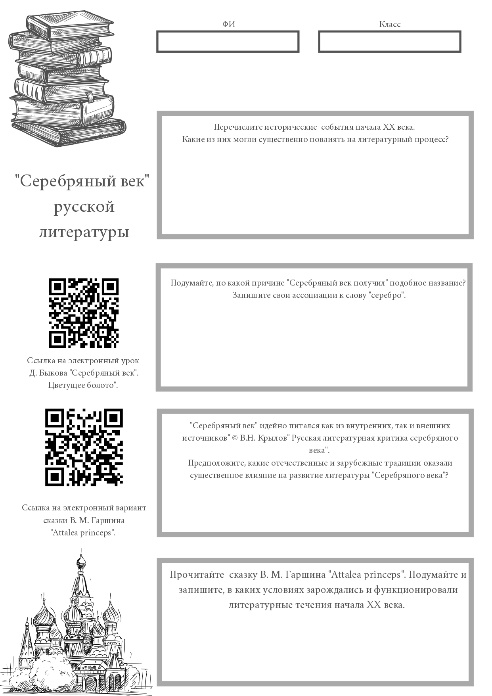 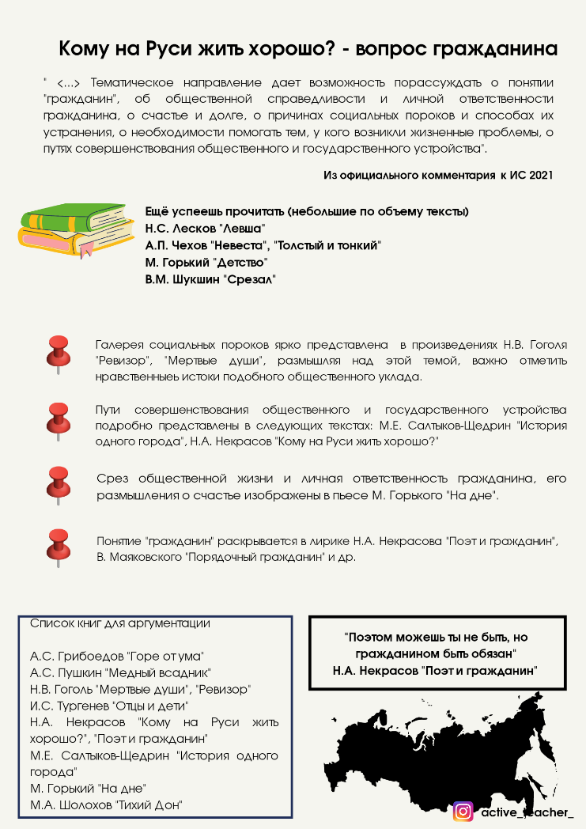 Формирование навыка практического использования информации из прочитанного текста
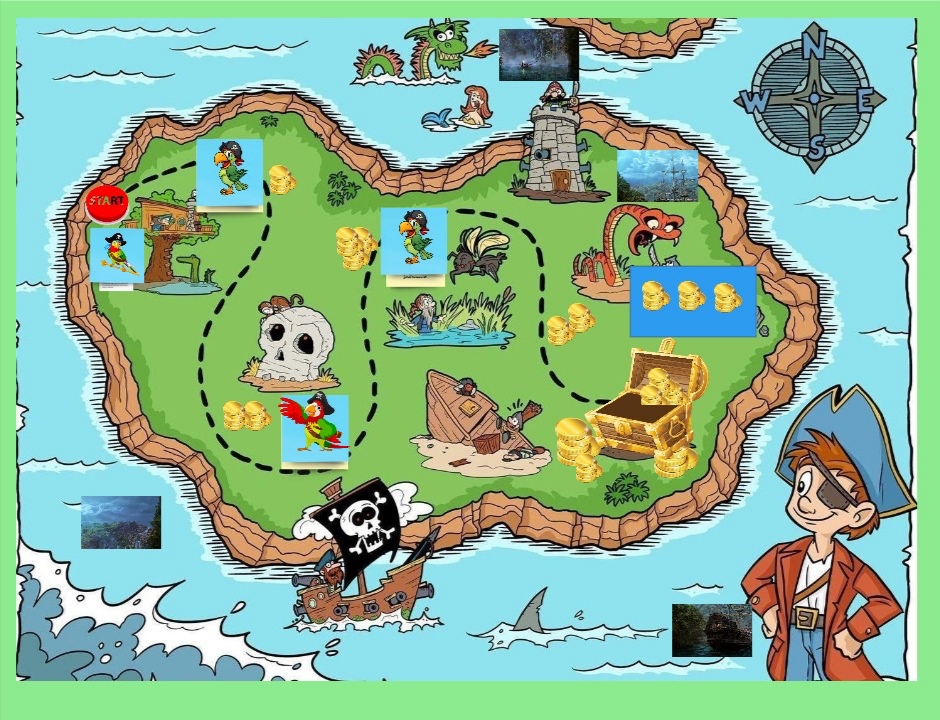